Základní životní funkce vědomí
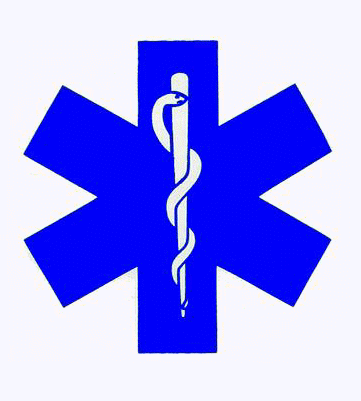 Zpracoval: Mgr. Jakub Krček
SOŠ PO a VOŠ PO Frýdek Místek
Charakteristika
Definice pojmů :

Vědomí je stav, ve kterém organismus plně vnímá podněty přicházející ze zevního prostředí a adekvátně na ně reaguje.

Bezvědomí je stav organismu, kdy postižený nereaguje na zevní podněty, má ochablé kosterní svalstvo. Jeho reflexy jsou vymizelé.
Rozdělení poruch vědomí
KVANTITATIVNÍ PORUCHY
Somnolence – postižení budí dojem spící osoby, lze je probudit (oslovením, bolestivým podnětem), postižený odpovídá na dotazy, velmi rychle opět usíná
Sopor – k vědomí lze postiženého přivést jen na krátko, a to jen velmi silnými podněty
Koma – postiženého probudit nelze, projevuje se nesrozumitelnými zvuky, na bolest reaguje spíše necílenými obrannými reakcemi
Rozdělení poruch vědomí
KVALITATIVNÍ PORUCHY
Mdloba – krátkodobá ztráta vědomí v důsledku mozkové hypoxie (nedostatečného okysličení). Příčiny: úlek, velká bolest nebo náhlý pokles krevního tlaku (při prudkém vstávání)
Obnubilace – mrákotný stav, kdy je zachována prostorová orientace, ale chybí schopnost jednat dle vlastní vůle. Příčina: nejčastěji hypoglykemický stav
Delirium– je provázeno halucinacemi a celkovým vzrušením. Příčiny: otravy, alkoholismus, vysoké horečky
Amence – dochází k poruše chování, vnímání, nálady a myšlení. Střídá se stav stavu útlumu a vzrušení
Agonie – nejčastější porucha vědomí v období umírání
Otřes mozku – úrazový děj
krátkodobá funkční porucha, nevznikají trvalé změny v mozkové tkáni
tupé nárazy, pády
Projevy
krátkodobé bezvědomí
dezorientace, amnézie (krátkodobá ztráta paměti)
pocit na zvracení, zvracení – častý projev
závrať, bolest hlavy
bledost, pocení, děti - spavost
První pomoc
zajištění základních životních funkcí
transport do nemocnice (hospitalizace pro vyloučení závažného poranění mozku)
Zhmoždění mozku – úrazový děj
vznik strukturálních změn na mozkové tkáni – ložiska (krevní výron, otok, komprese mozku 
Projevy
podle místa postižení
déle trvající bezvědomí cca 10 a více min.
dýchání zrychlené až přerušované, zástava dechu
nepravidelný puls
porucha hybnosti
zornice – nestejně veliké, rozšířené
 První pomoc
zajištění základních vitálních funkcí
zotavovací poloha
přivolání ZZS
Základní první pomoc - postup
STAV  VĚDOMÍ (pohledem, verbální kontakt, bolestivý podnět)
DÝCHÁNÍ (nejlépe přiložením svého ucha na vzdálenost asi 10cm od obličeje postiženého)
REAKCE NA BOLESTIVÝ PODNĚT (štípnutí do tváře, ucha)
CELKOVÉ VYŠETŘENÍ (krvácení, deformity, zlomeniny, cizí předměty, jiná poranění, injekční vpichy, atd.)
ZOTAVOVACÍ POLOHA (popřípadě jiné vhodné polohování) zajištění komfortu pacienta
ANAMNÉZA A PŘÍČINA PORUCHY (kdo to je, co se stalo, jak se to stalo – rodina, svědci, osobní indicie postiženého (doklady, lékařské zprávy, léky)
PŘIVOLÁNÍ ZZS (zdrav. záchranná služba)  155  nebo 112
Kontrola základní životní funkce
kontrola dechu: poslechem - ucho zachránce k nosu a puse postiženého, pohmatem - ruce na hrudník a nadbřišek, pohledem - zvedá se hrudník
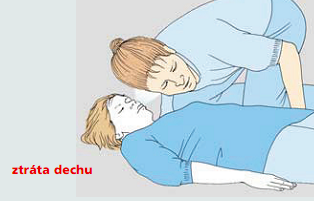 Správné provedení záklonu hlavy
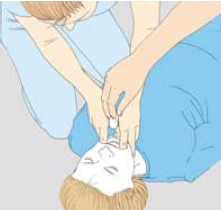 První krok je vyčištění ústní dutiny – včetně tekuté části (zvratky)
Druhý krok je záklon hlavy
Zprůchodnění dýchacích cest
zajistím záklonem hlavy a vyčištěním ústní dutiny ( mohou se vyskytovat zubní protézy, zvratky, sliny či krevní sraženiny)
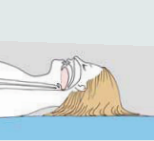 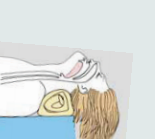 Uzavřené dýchací cesty
Otevřené dýchací cesty
Nepřímá srdeční masáž (Kardiopulmonální resuscitace)
pokud není zachránce proškolen v provádění ventilace 
    ( dýchání z plic do plic, použitím pomůcek) provádí   
    pouze nepřerušovanou masáž
pokud je zachránce proškolen v provádění řízené ventilace, může střídat stlačení hrudníku a vdechy v poměru 30:2 dospělí postižení a (u novorozence 3:1)
nepřímá masáž srdce se provádí stlačováním hrudní koš do hloubky 4-5 cm u dětí přiměřeně méně
frekvence stlačování cca 100x za minutu dospělí postižení a děti cca 120 za min.
Zotavovací poloha
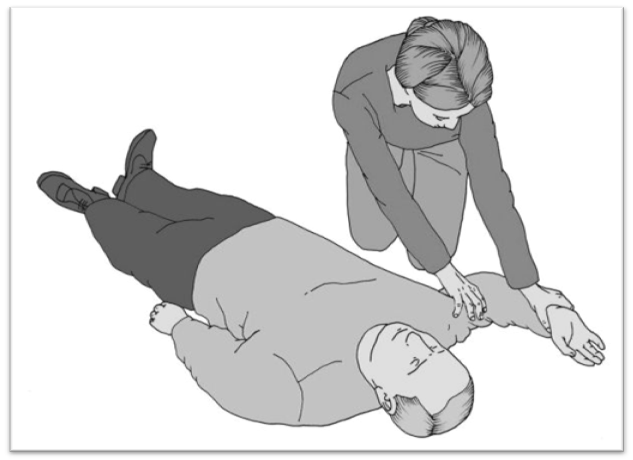 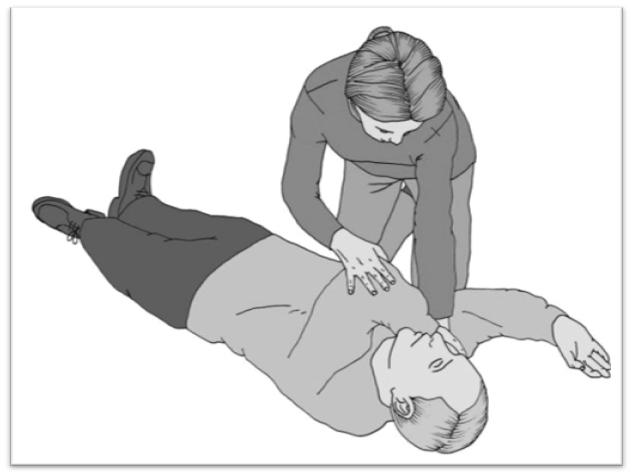 1
2
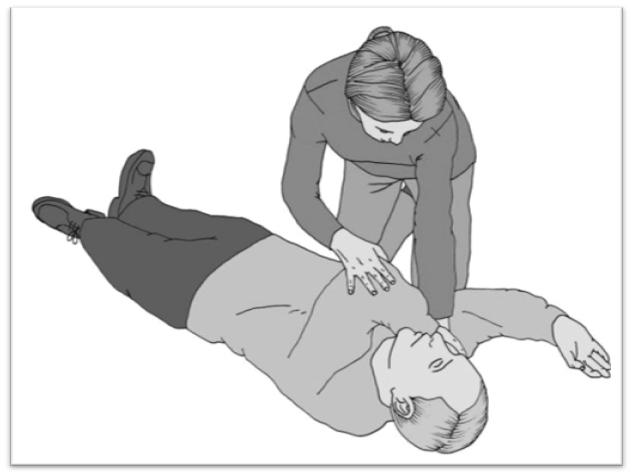 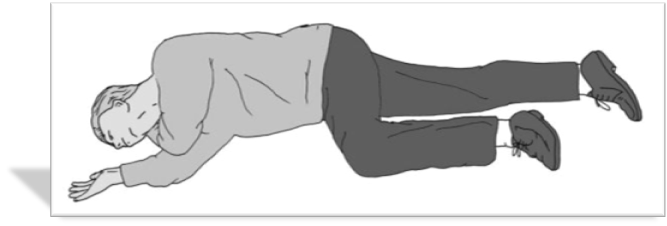 4
Konečná poloha muže v bezvědomí
3
http://www.mirusa.eu/site/mirusa.eu/attachments/images/obrazek1.png
Instruktážní video k zotavovací poloze
http://is.muni.cz/do/rect/el/estud/fsps/ps11/prvni_pomoc/web/pages/02b_Rautek.html
Použitá literatura
Jiří Pokorný et al.,URGENTNÍ MEDICÍNAPrvní vydání,ISBN 80-7262-259-5
Příručka první pomoci, Gallus Ruber, Praha 1998, ISBN 80-07-01036-X
Učebnice pro Záchrannou zdravotnickou službu, Miroslav Bíca a kolektiv, Praha 1996 , ISBN 80-900803-1-6